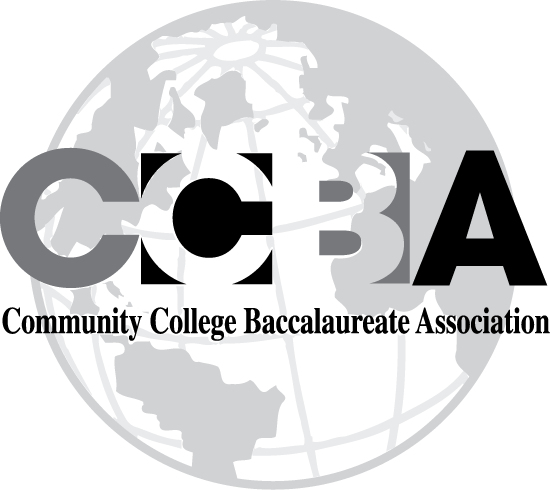 Angela Kersenbrock, Ed.D, MSN, RN
……..create the opportunity for  all community college graduates to pursue a baccalaureate degree that is workforce focused, accessible, affordable, and welcoming
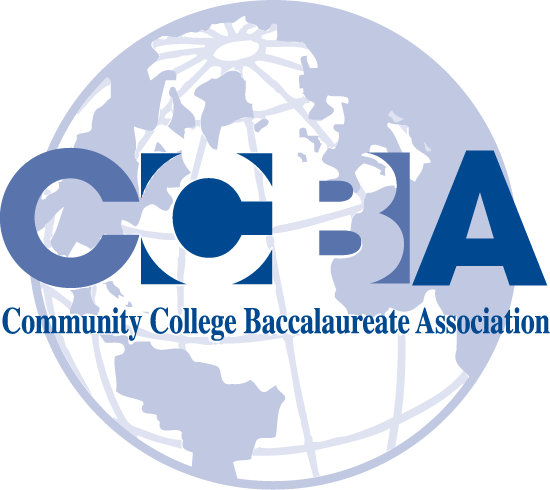 This is “Our Why”
Our Students
Our Communities
Our  Country
Everyone should have the opportunity
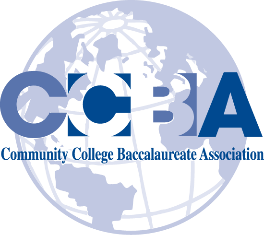 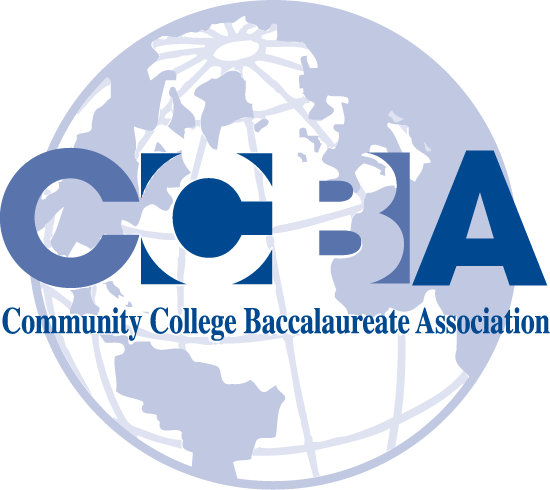 Florida
Leader in Community College Education
Leader in Community College Baccalaureates
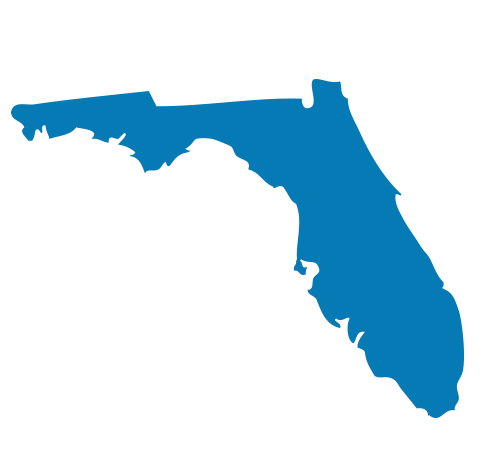 Challenges Remain for All
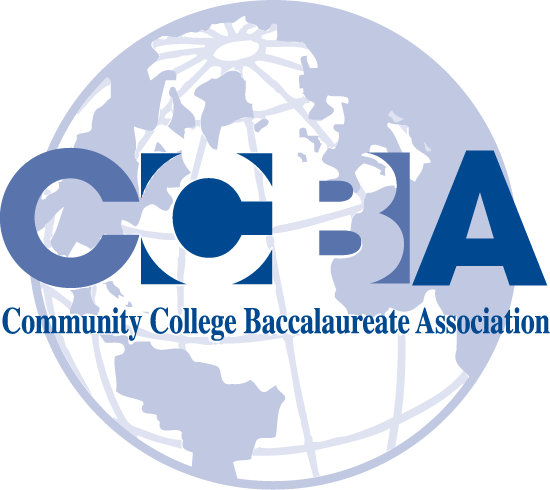 Program Enrollments & Completions
Faculty Development & Credentialing
Marketing your Degree Nationally/Internationally
Streamlined  Articulations & Collaborative Degrees
Professional Accreditations
Stable and Consistent Legislative Direction
Stronger Together
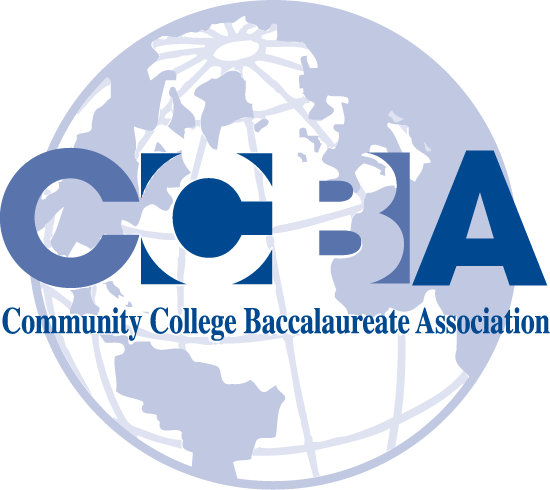 Communities of Practice & Influence
Best Practices
Shared Learnings
Resource Rich
Overcoming Programmatic Obstacles
Potential for ROI
The Ask…..
Become an Institutional Member

Join the National Conversation

Engage with your fellow Presidents Across the Nation

Help give every student the same opportunity  enjoyed by Florida 

We  need your 
	Time 
	Treasure 
	Talent
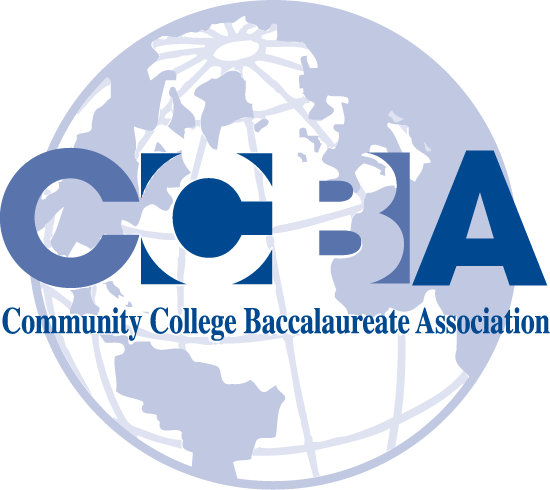 2019 National Conference
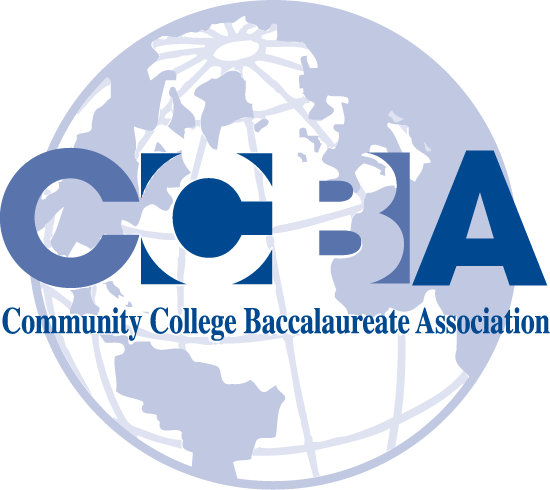 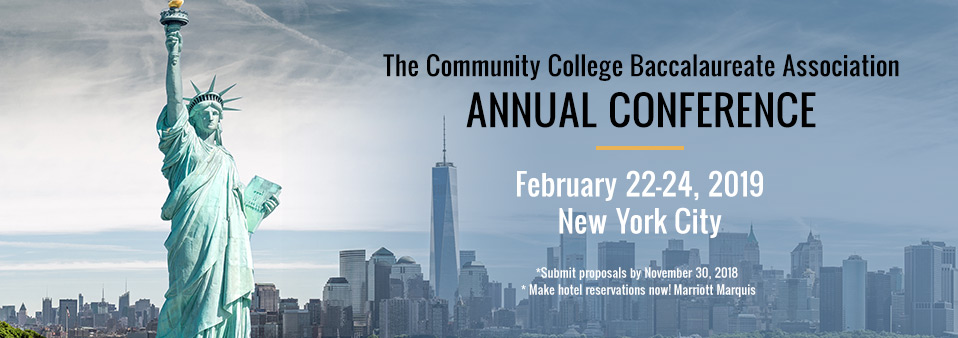 Membership has its privileges….
Joining a community of like-minded colleges and individuals
Tuition discounts for your graduates w/ university partners 
Tuition discounts for your faculty,  masters and doctorates
Access to the CCBA membership directory and program inventory
National recognition for your CCBA graduates
Process to recognize exemplary CC Bacc  programs
Discounted registration for the Annual International Conference 
Timely e-newsletters to keep you updated
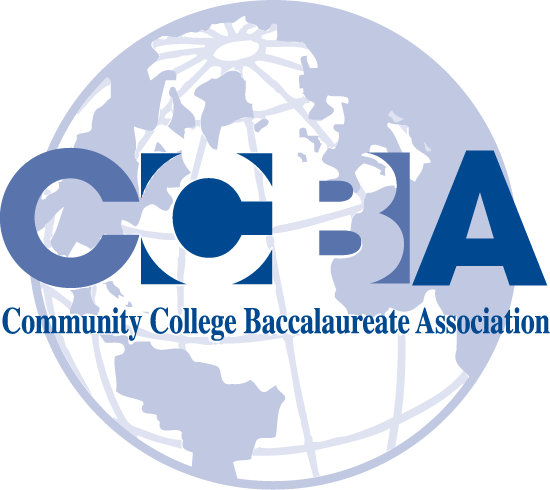 This is “Our Why”
“I would have no place else to go”

“I always wanted to get my degree”

“I am doing this for myself and my family, if I get this degree then my kids will know that they can do it too”
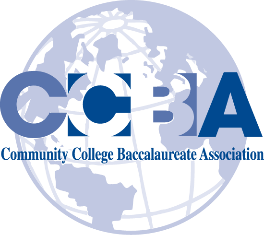